DUM - Digitální Učební Materiál
Název školy:		Střední odborná škola obchodní s.r.o.
			Broumovská     839
			460 01     Liberec 6
			IČO: 25018507          REDIZO: 600010520
Vzdělávací oblast:	Informační a komunikační technologie
 
Název a číslo DUMu:	Ordinalzahlen; 							VY_32_INOVACE_E3_18 20

 
Anotace:		Řadové číslovky – 1.,3.,4. pád, používání 			správných koncovek v příslušných pádech, 			správné přečtení dat
Třída a datum ověření:	2.A;19.02.,2013
 
Autor:			Mgr. Martina Havlasová
 
Registrační číslo	:	CZ.1.07/1.5.00/34.0701
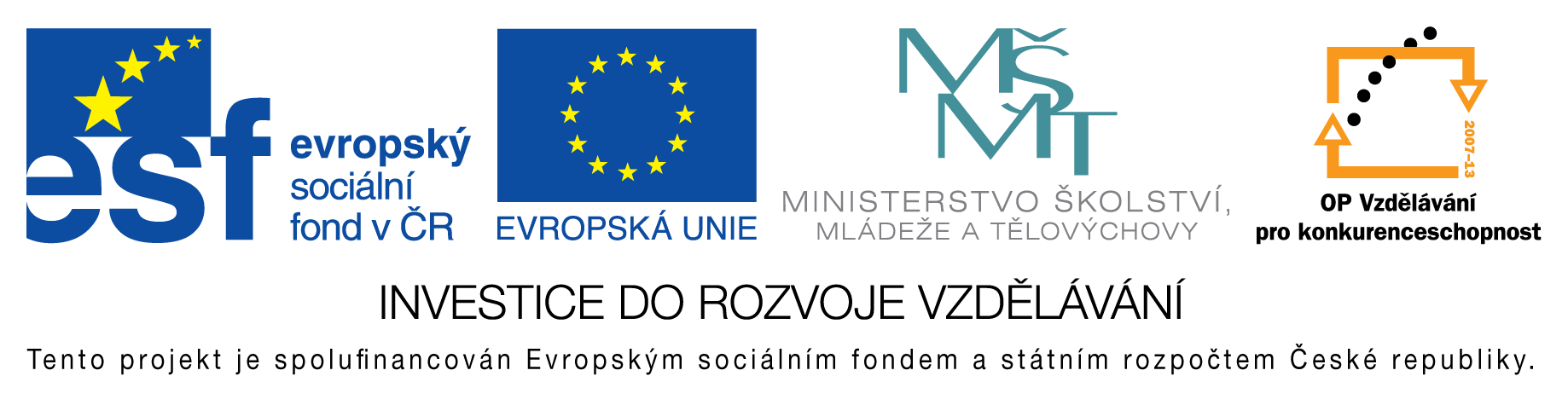 Ordinalzahlen 1 - 100
Ordinalzahlen - Nominativ
Ordinalzahlen - Dativ
Ordinalzahlen – Akkusativ
Daten – lesen
Fragen antworten
Ordinalzahlen – Nominativ1-19        –       - te20-…               -ste
1. der erste	11. der elfte		 30. der dreiβigste
2. der zweite	12. der zwölfte	 40. der vierzigste
3. der dritte	13. der dreizehnte	 60.der sechzigste	
4. der vierte	14. der vierzehnte	 70. der siebzigste
5. der fünfte	15. der fünfzehnte	 100. der hunderste
6. der sechste	16. der sechzehnte
7. der siebte	17. der siebzehnte
8. der achte	18. der achtzehnte
9. der neunte	19. der neunzehnte
10 der zehnte	20.der zwanzigste
Ordinalzahlen – Dativ1-19                      	 	am - ten   20 -…                       	 am -sten
1. am  ersten	11. am elften		 30. am dreiβigsten
2. am zweiten	12. am zwölften	 40. am vierzigsten
3. am  dritten	13. am dreizehnten	 60.am sechzigsten	
4. am  vierten	14. am vierzehnten	 70. am siebzigsten
5. am  fünften	15. am fünfzehnten	 100. am hundersten
6. am sechsten	16. am sechzehnten
7. am siebten	17. am siebzehnten
8. am achten	18. am achtzehnten
9. am neunten	19. am neunzehnten
10 am zehnten	20.am zwanzigsten
Ordinalzahlen – Akkusativ1-19                          den - ten   20 -…        -            den -sten
1. den  ersten	11. den elften	   30. den dreiβigsten
2. den zweiten	12. den zwölften	   40. den vierzigsten
3. den  dritten	13. den dreizehnten   60.den sechzigsten
4. den  vierten	14. den vierzehnten   70. den siebzigsten
5. den  fünften	15. den fünfzehnten  100. den hundersten
6. den sechsten	16. den sechzehnten
7. den siebten	17. den siebzehnten
8. den achten	18. den achtzehnten
9. den neunten	19. den neunzehnten
10 den zehnten	20.den zwanzigsten
Schreibe diese Daten:
24.4. 
5.6
8.9
4)	1. 3.
7. 8.
13.5.
12.12.
11.2.
der vierundzwanzigste April
der fünfte Juni
3)  der achte September
4)	der erste März
der siebte August
der dreizehnte Mai
der zwölfte Dezember
der elfte Februar
Ordinalzahlen – Antworte:
Wann feiert man Weihnachten?	
Wann feiert man Silvester?
Wann bist du geboren?
Der Wievielte haben wir heute?
Den Wievielten haben wir morgen?
Am 24.,25.,26.12. feiert man Weihnachten.
 Am 31.12. feiert man Silvester.
Ich bin am…ten(sten)...geboren.
Heute ist der…te (ste)…

5) Morgen haben wir den…ten(sten).
Benutze richtige Endungen:
der 18.Januar

2. am 3. 7.

3. 5.8-12.8.

4. 1. 12.
 
5. am 29.7.
der achtzehnte Januar

2. am dritten Juli

3. vom fünften August bis zum zwölften August
4. der erste Dezember

5. am neunundzwanzigsten Juli